WP3: International Science Grid This Week


Andrew Purcell
iSGTW editor, CERN
www.e-sciencetalk.eu
WP3 Overview
3 Beneficiaries
52 PMs
1.6 FTEs
Task 3.1 Weekly publication (CERN with QMUL)


Task 3.2 New media outlets eg Twitter, Nature Networks (CERN with APO and QMUL)
PY2 Review, 15  Oct 2012
2
Objectives
Produce a weekly electronic newsletter to disseminate information about grid-related projects, as well as other e-infrastructure projects around the world, including: 
clouds
volunteer grids
supercomputing
networks and data, etc.

Scope also includes EGI and its collaborating projects.

Not just reporting on e-infrastructure, but also the science it underpins.

Draw from the other e-ScienceTalk products and events for sources of stories and to maximise the impact of the work.
PY2 Review, 15  Oct 2012
3
In partnership with the US
Currently one editor and one writer based at CERN. 

New US editor to join the team by the end of the month.

Based at University of Indiana

Funding for position: 25% University of Indiana, 50% NSF and 25% XSEDE. 

Will spend 75% FTE on iSGTW, with some local writing as well.
PY2 Review, 15  Oct 2012
4
In partnership with the US
Advisory board


Tier 1
2 positions in the US (Open Science Grid and Fermilab)
3 positions in the EU (CERN and EGI.eu)


Tier 2
PRACE in EU
XSEDE in US
PY2 Review, 15  Oct 2012
5
A typical issue
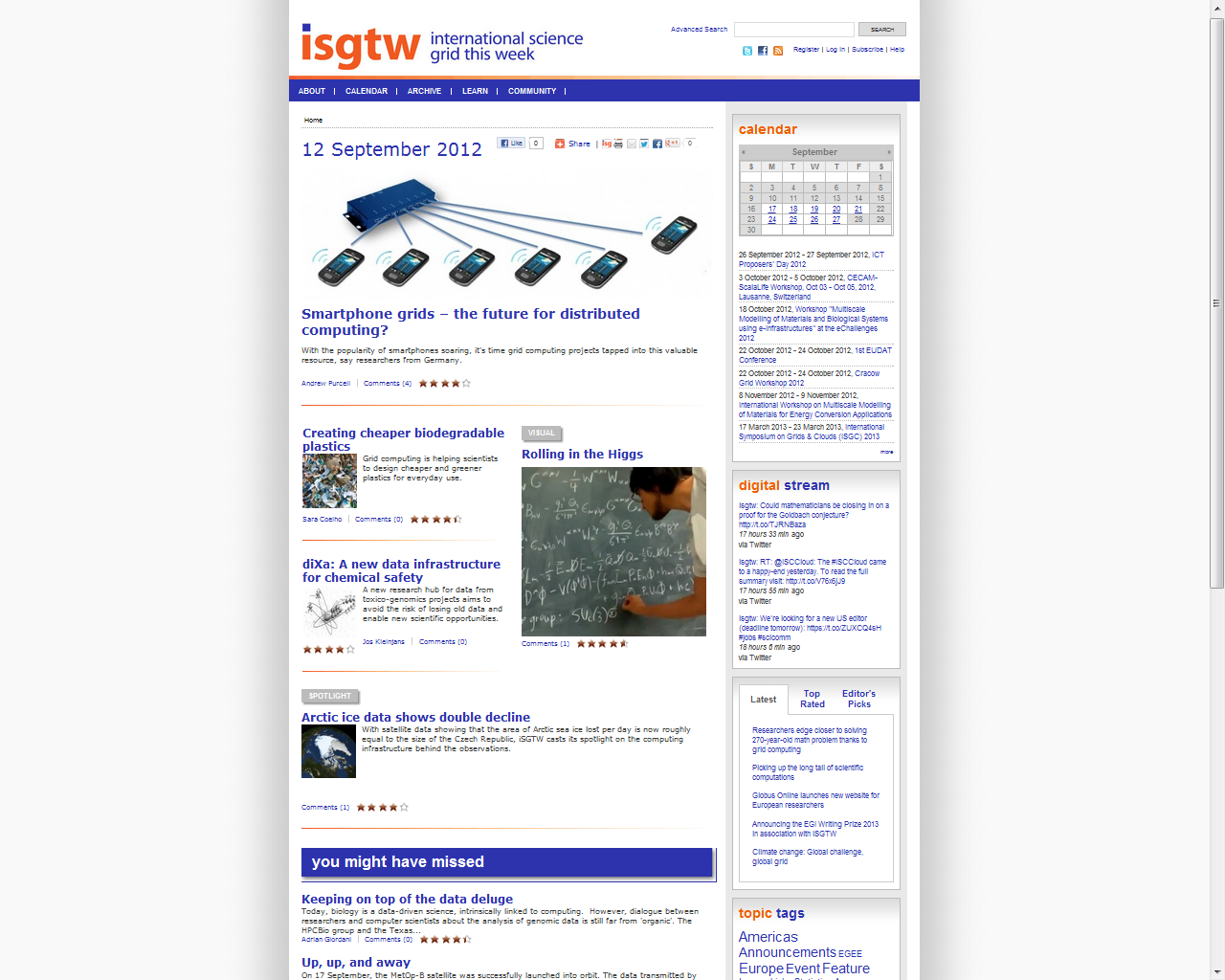 3 feature
articles 
Broad,
in-depth

500 – 
500 words
Visual

Picture, video or infographic

< 500 words
Spotlight

Fun, narrow focus

< 500 words
PY2 Review, 15  Oct 2012
6
[Speaker Notes: This is what we see in the newsletter and on the homepage of the website.]
A typical issue
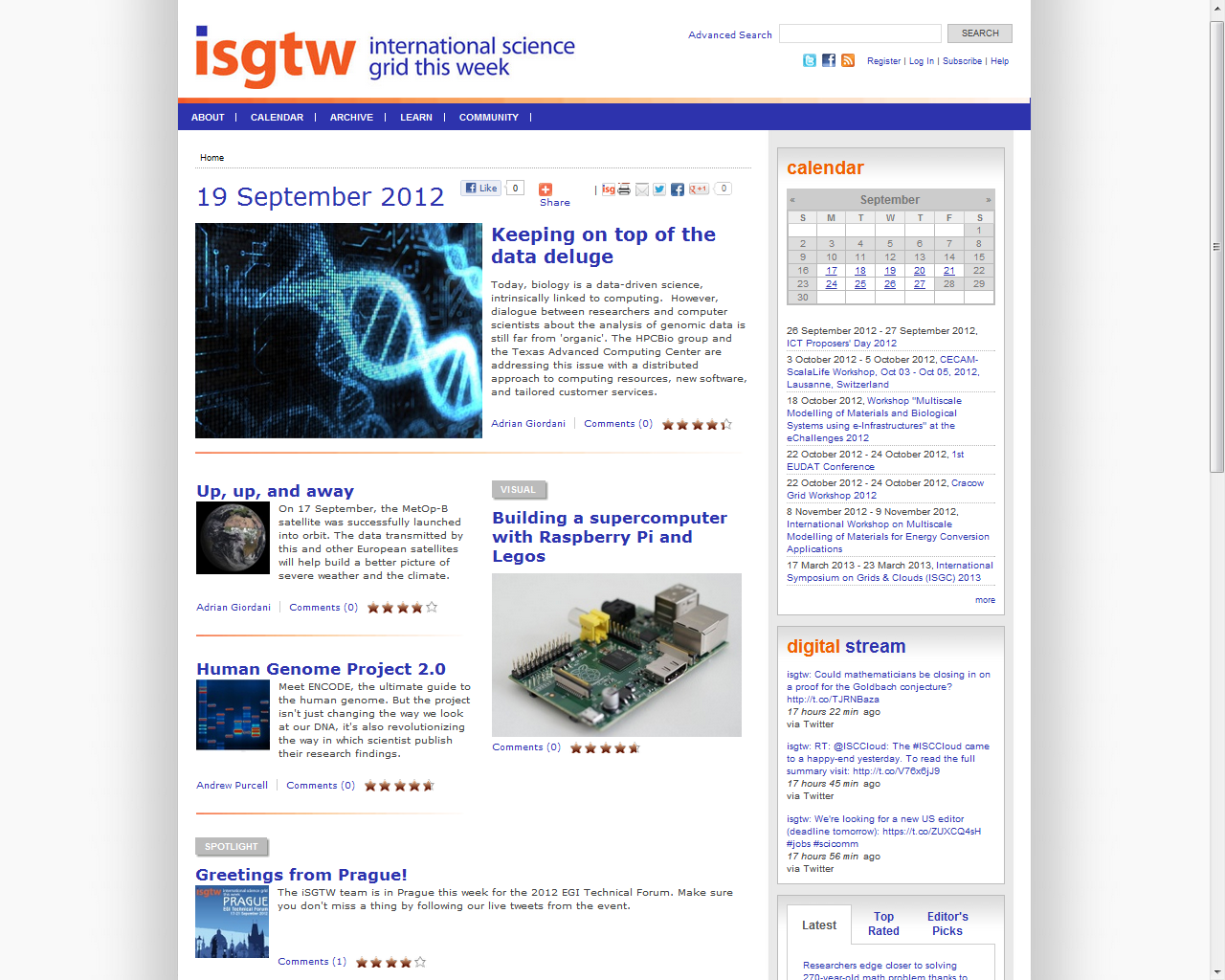 calendar
Twitter feed
Most popular, top-rated and editor’s pick stories
PY2 Review, 15  Oct 2012
7
A typical issue
In the newsNews from other publications
Blogs
 Other blogs about science or computing
Announcements
Press releases from other organisations
PY2 Review, 15  Oct 2012
8
[Speaker Notes: In the news: such as HPC Wire, HPC in the cloud, 
AUTO-POPULATE]
Top stories
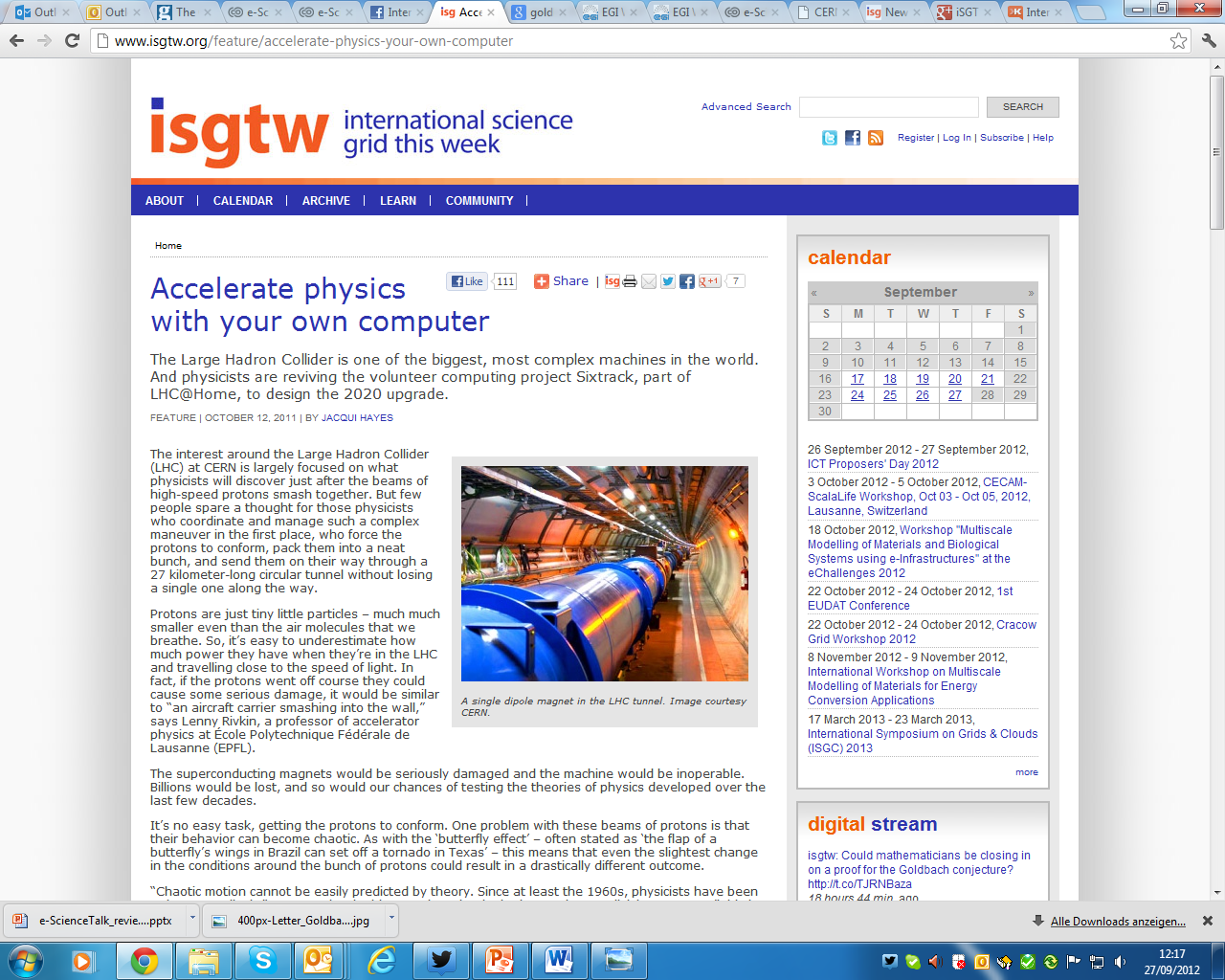 Page views:8,411
Average time
on page:06:20
PY2 Review, 15  Oct 2012
9
[Speaker Notes: http://www.isgtw.org/feature/accelerate-physics-your-own-computer]
Top stories
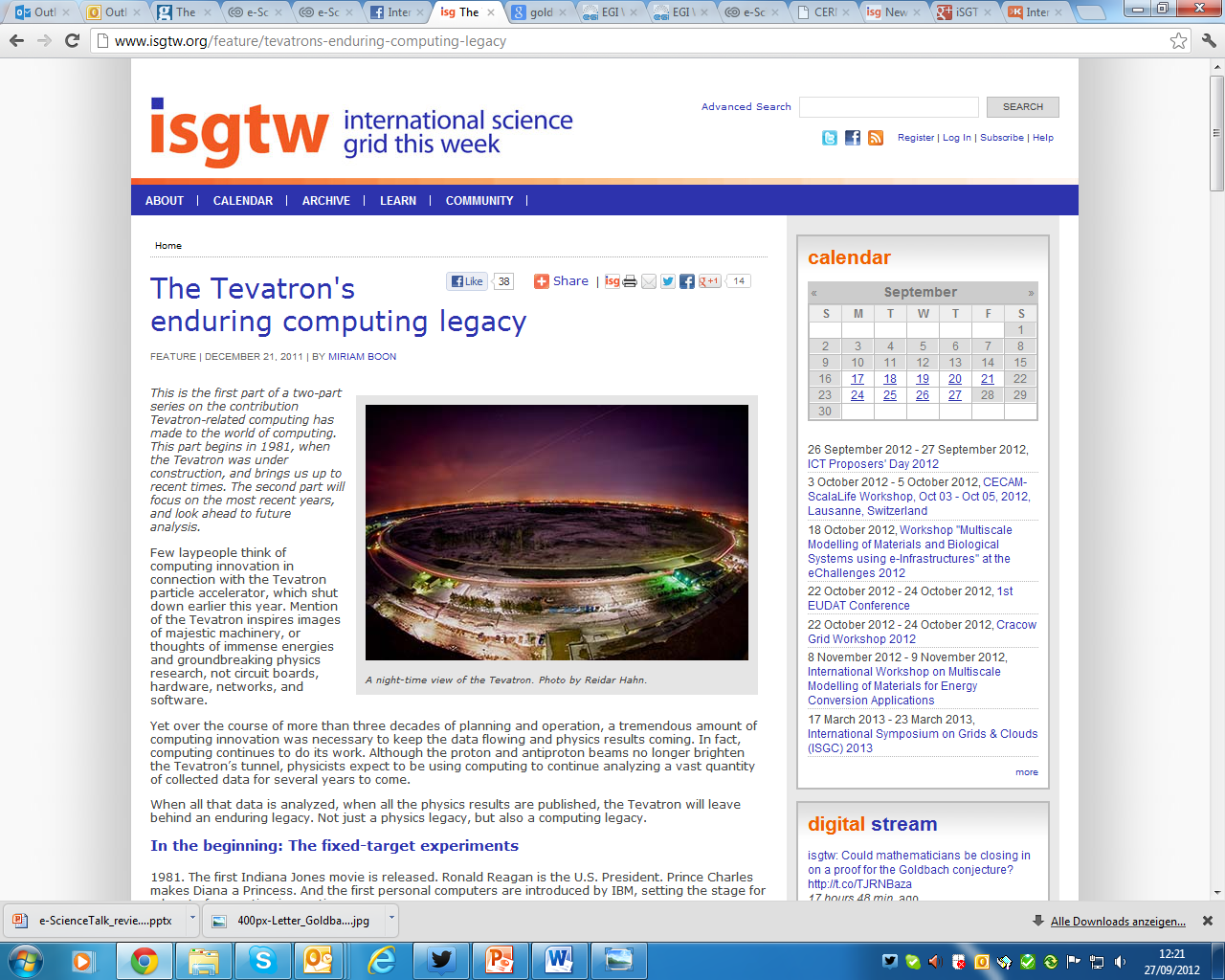 Page views:6,286
Average time
on page:06:35
PY2 Review, 15  Oct 2012
10
[Speaker Notes: http://www.isgtw.org/feature/tevatrons-enduring-computing-legacy]
Top stories
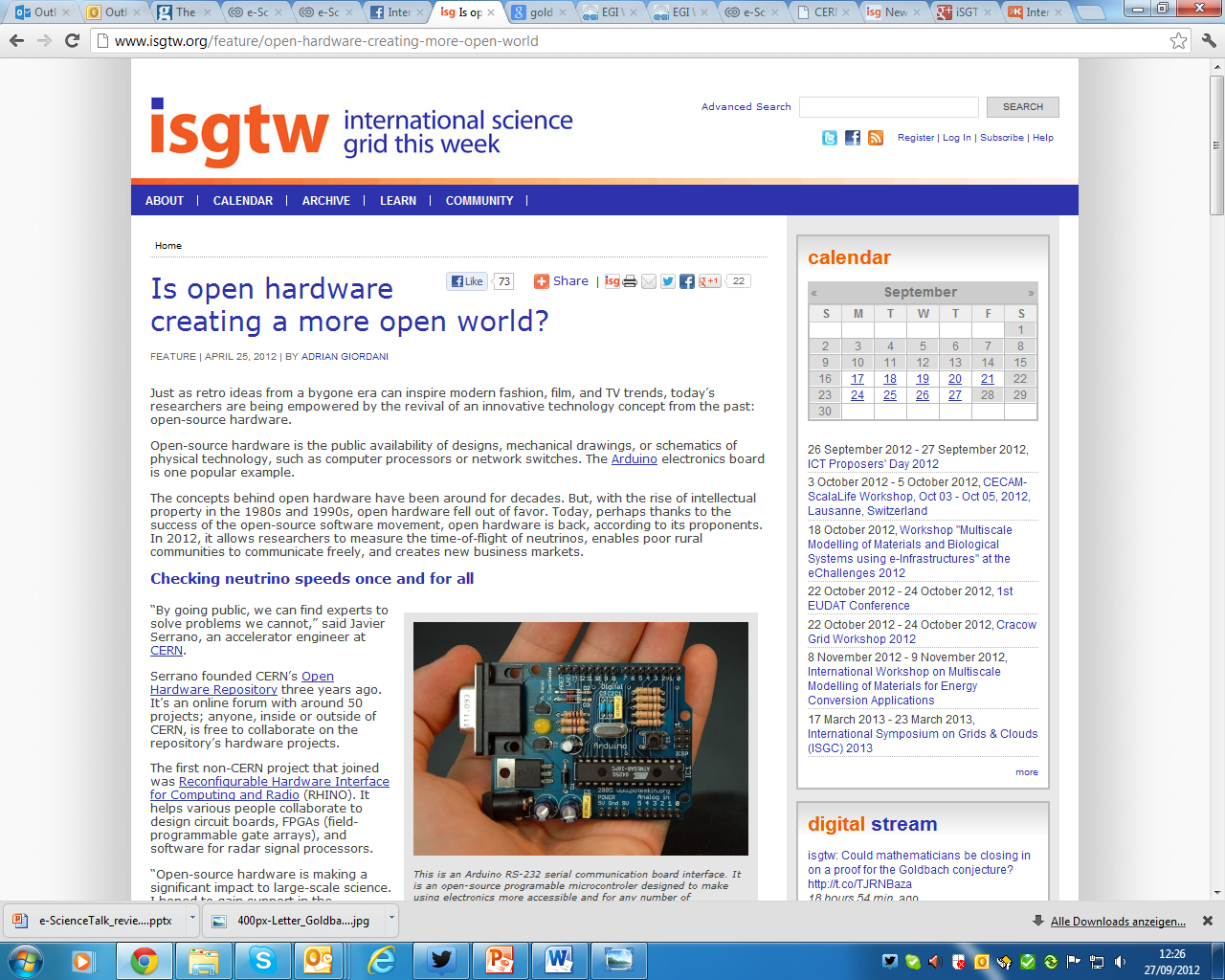 Page views:5,399
Average time
on page:11:23
PY2 Review, 15  Oct 2012
11
[Speaker Notes: http://www.isgtw.org/feature/open-hardware-creating-more-open-world]
Conference coverage
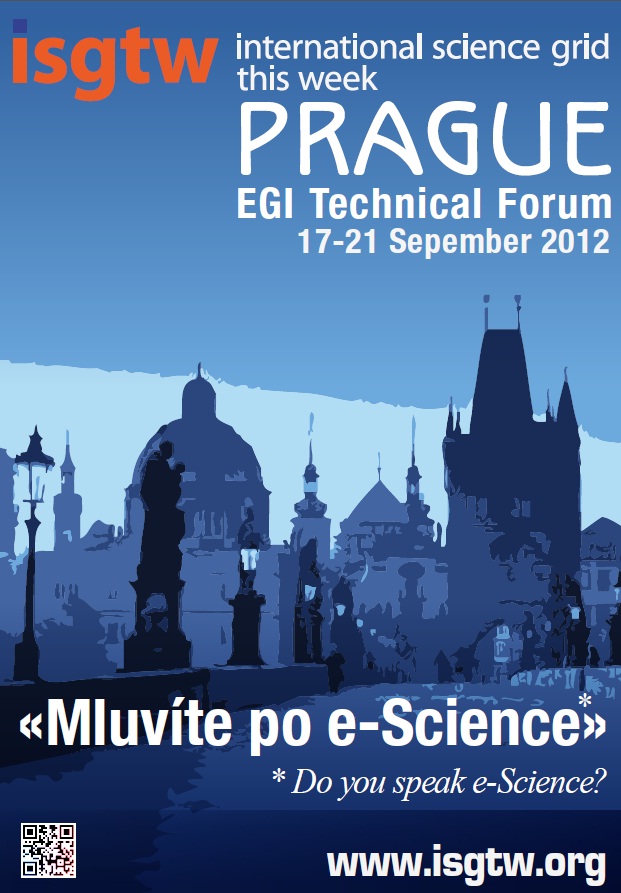 Media partnerships

Event highlights

Exclusive stories

In-depth analysis

Brand awareness

Increase readership
PY2 Review, 15  Oct 2012
12
[Speaker Notes: Munich egi community forum]
Metrics & analysis
Newsletter subscriber numbers, some indication of how these subscribers interact with the newsletter.

Readers’ survey, conducted annually.

Website statistics from Google Analytics.

Social media interactions.
PY2 Review, 15  Oct 2012
13
Subscribers
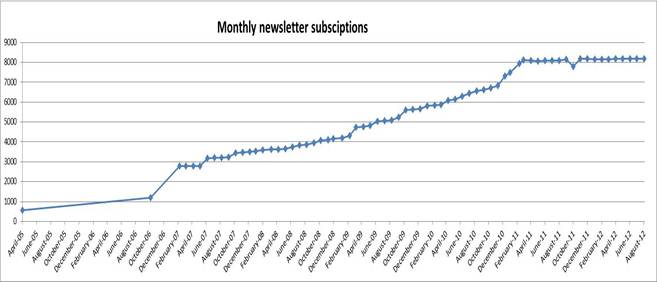 8,250 newsletter subscribers
PY1 Review, 8 Nov 2011
14
Social media
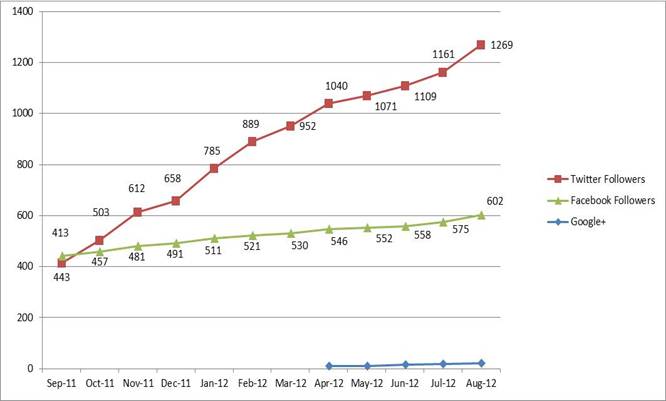 1292 Twitter followers
638 Facebook likes
+23 on Google+
Klout score: 54
PY1 Review, 8 Nov 2011
15
[Speaker Notes: In May 2011, we started a more aggressive campaign to promote iSGTW through branded social media and news aggregators.]
Readers’ survey
Ran survey from May to July 2012

Predominately multiple choice

201 respondents

We asked readers for their age, profession, gender, interests, what they liked about iSGTW, how they access/use our website, etc.

Newsletter main source of traffic, but social media becoming more important

Big increase in female readership

Difficulty targeting young readers
PY1 Review, 8 Nov 2011
16
Readers’ survey
Announcements/events section underused

Highly engaged readership
Most read more than half of each issue
81% have forwarded/discussed articles
Over 20% have cited or linked to iSGTW in a blog, paper, poster or talk
Inspiring research

Used as a source by others in media
Over 1 in 10 visitors to the site are journalists/science communicators

Articles pitched at right difficulty level and cover good range of topics
PY1 Review, 8 Nov 2011
17
Summary
Building on progress from last year.

Maintaining broad scope, both geographically and in terms of subject areas.

Becoming more timely, and hence more relevant a news resource.

New US editor set to begin work next month.

Dedicated audience, which is growing. Making big improvements in terms of engagement via social media engagement.
“I enjoy the science presented - interesting research described.”
“Good informative magazine!”
“Great job! Congratulations!”
“Keep up the excellent work.”
“Continue the same way, please!”
PY2 Review, 15  Oct 2012
18